Intelligent Practice
Silent 
Teacher
Narration
Your Turn
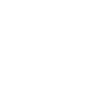 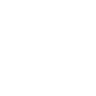 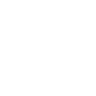 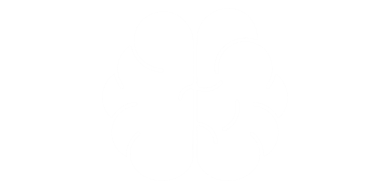 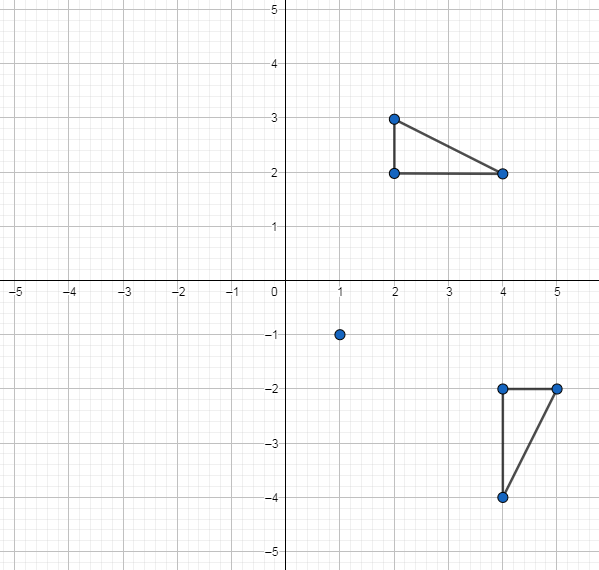 Practice
Worked Example
Your turn
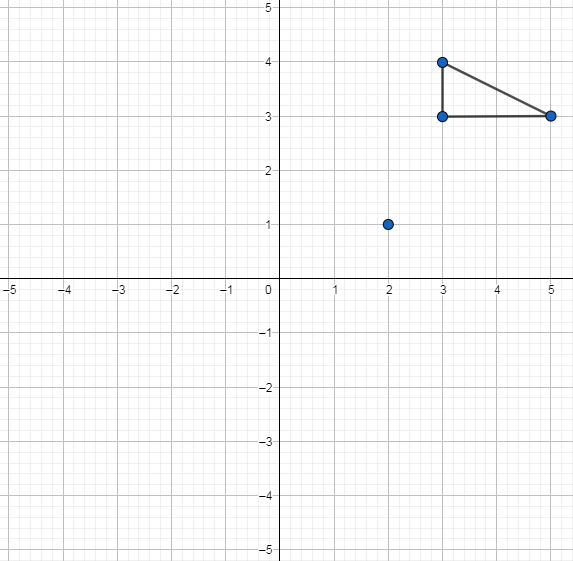 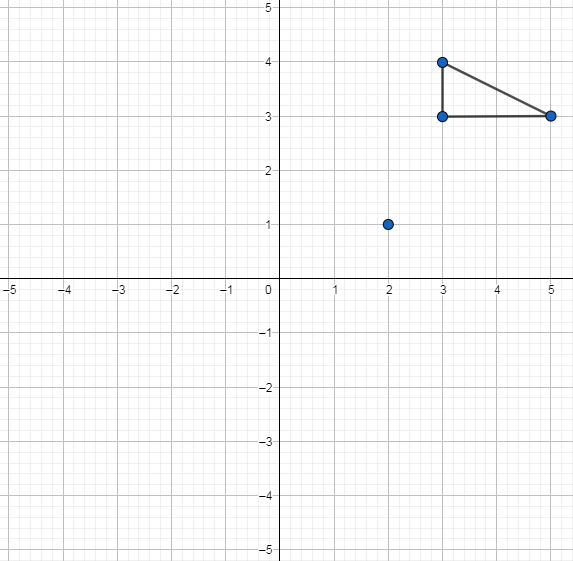 Rotate triangle ABC 90⁰ clockwise about (2,1)
Rotate triangle ABC 90⁰ anticlockwise about (2,1)
1)
3)
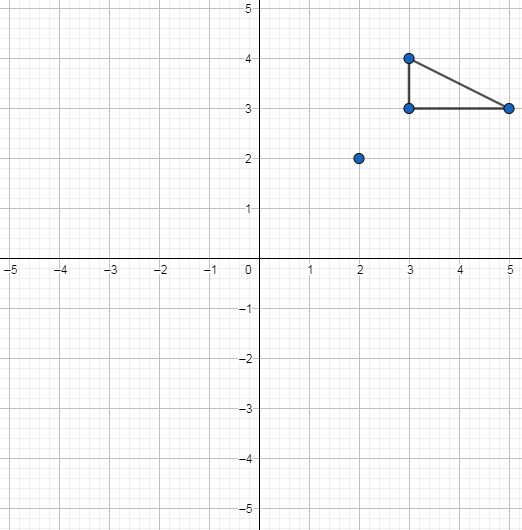 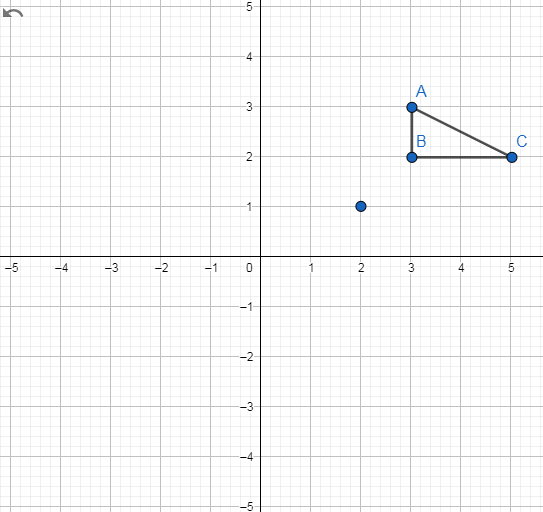 Rotate triangle ABC 90⁰ clockwise about (2,2)
Rotate triangle ABC 90⁰ anticlockwise about (2,1)
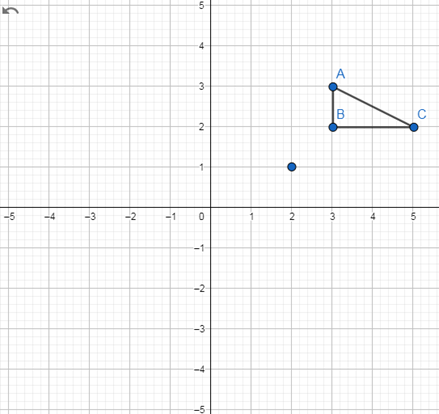 2)
4)
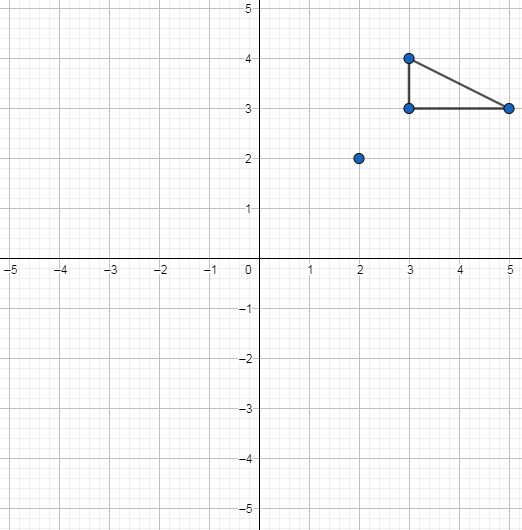 Rotate triangle ABC 90⁰ clockwise about (2,1)
Rotate triangle ABC 90⁰ anticlockwise about (2,2)
5)
7)
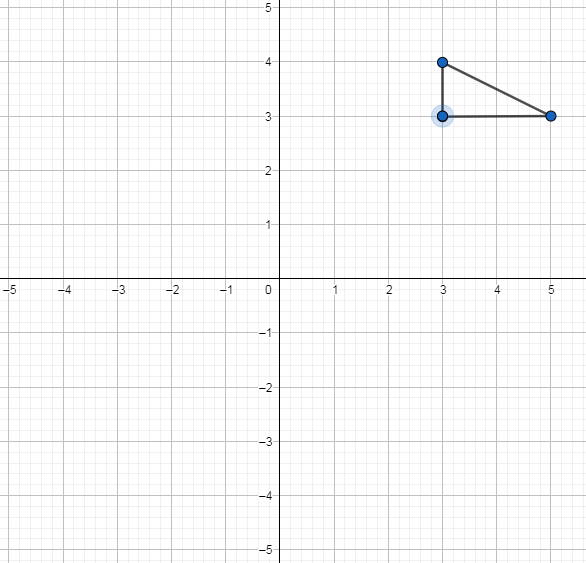 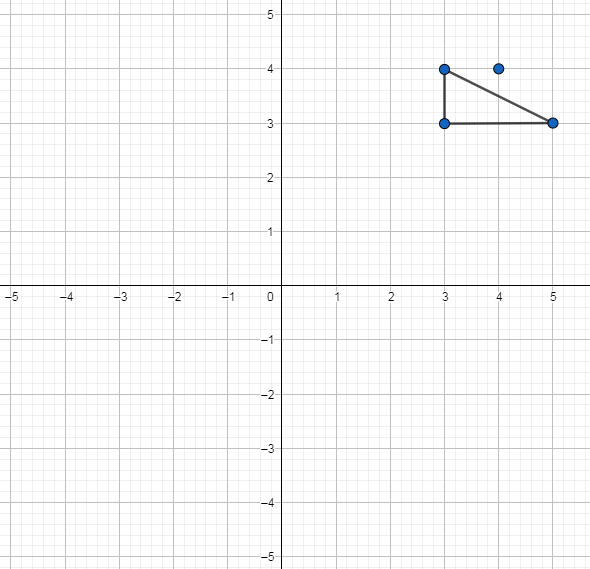 Rotate triangle ABC 90⁰ clockwise about (3,3)
Rotate triangle ABC 90⁰ clockwise about (4,4)
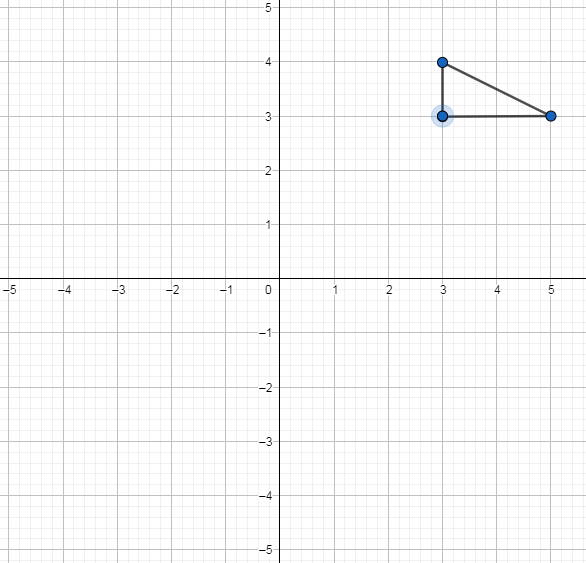 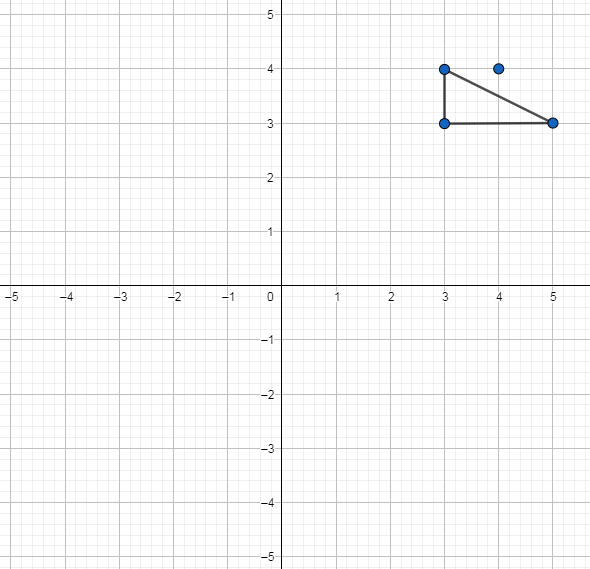 6)
8)
Rotate triangle ABC 90⁰ anticlockwise about (3,3)
Rotate triangle ABC 90⁰ anticlockwise about (4,4)
9)
11)
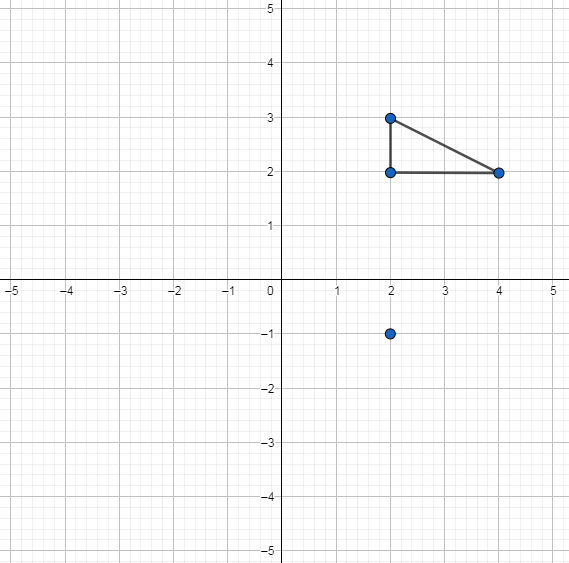 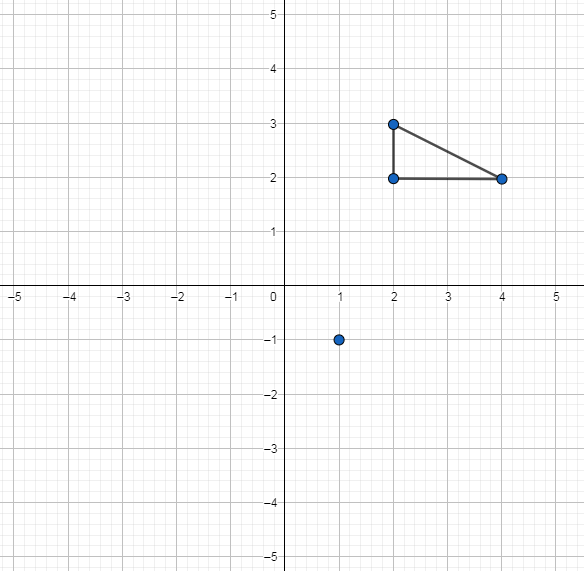 Rotate triangle ABC 90⁰ anticlockwise about (2,-1)
Rotate triangle ABC 90⁰ clockwise about (1,-1)
10)
12)
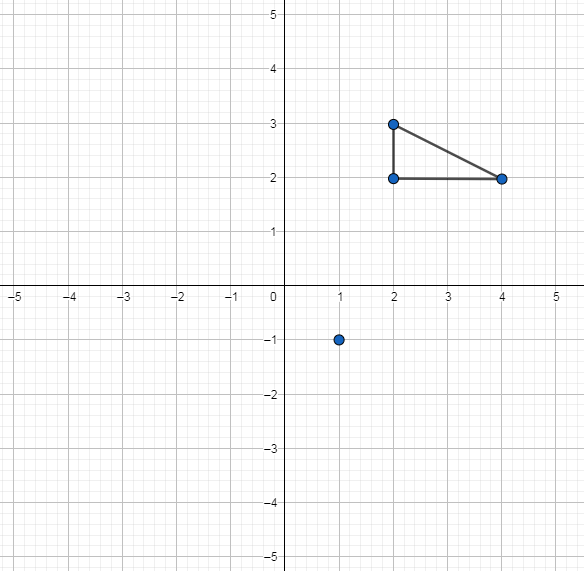 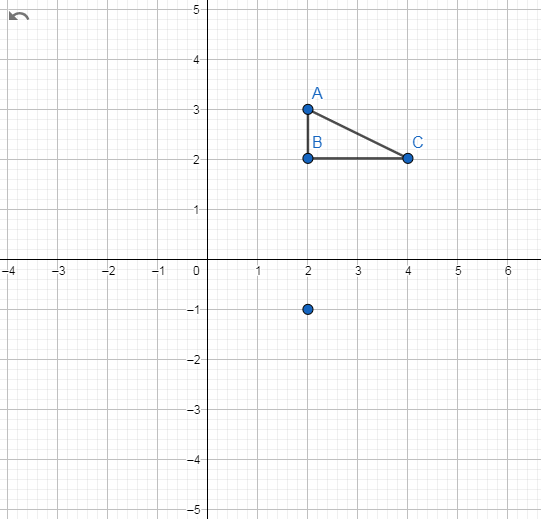 Rotate triangle ABC 90⁰ anticlockwise about (1,-1)
Rotate triangle ABC 90⁰ clockwise about (2,-1)
1)
3)
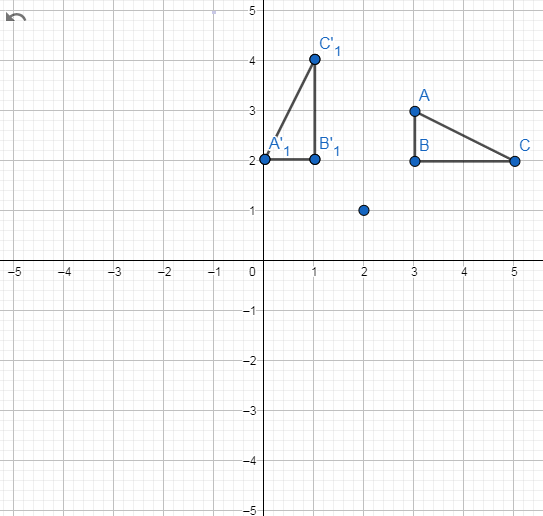 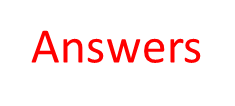 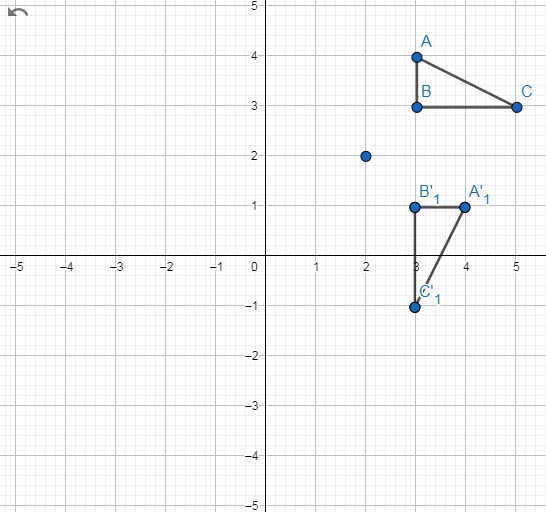 Rotate triangle ABC 90⁰ anticlockwise about (2,1)
Rotate triangle ABC 90⁰ clockwise about (2,2)
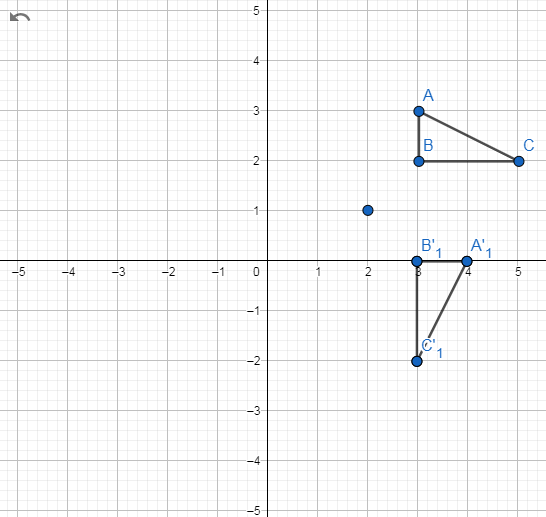 2)
4)
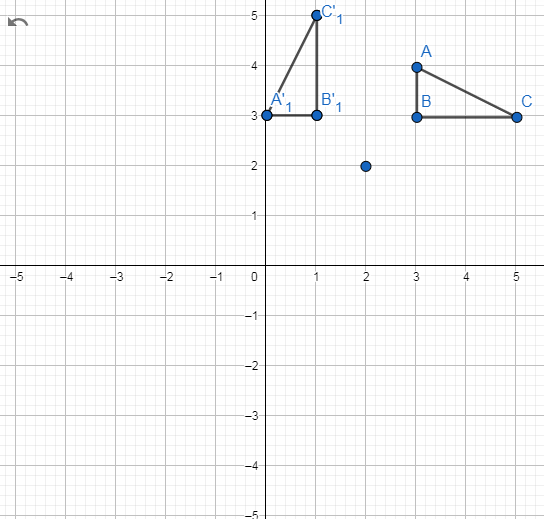 Rotate triangle ABC 90⁰ clockwise about (2,1)
Rotate triangle ABC 90⁰ anticlockwise about (2,2)
5)
7)
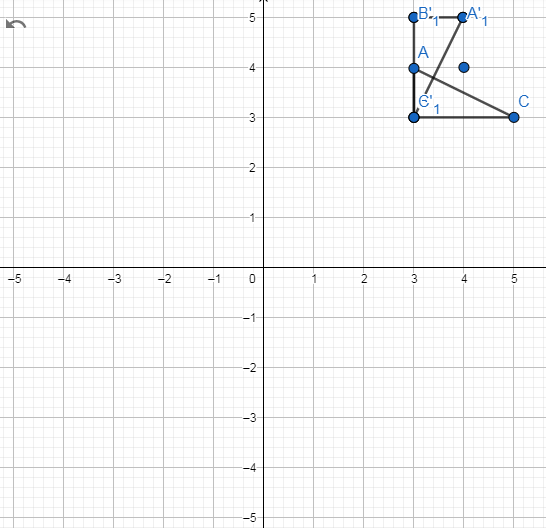 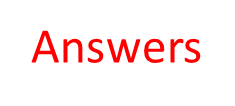 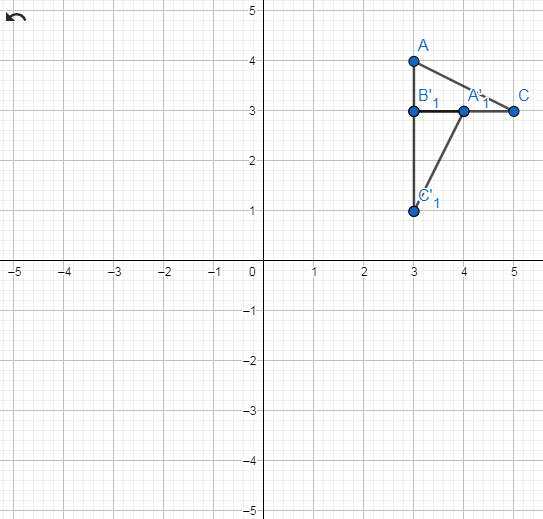 Rotate triangle ABC 90⁰ clockwise about (3,3)
Rotate triangle ABC 90⁰ clockwise about (4,4)
6)
8)
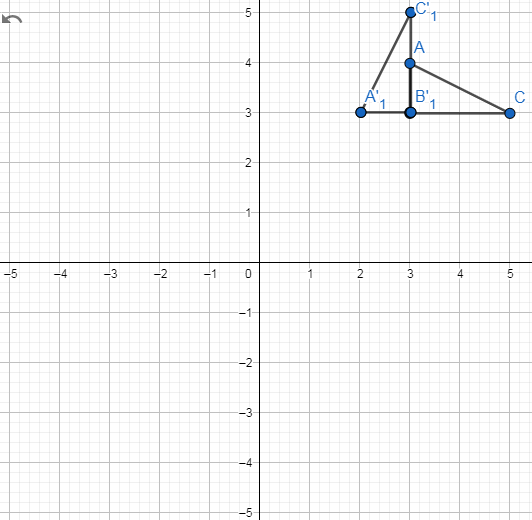 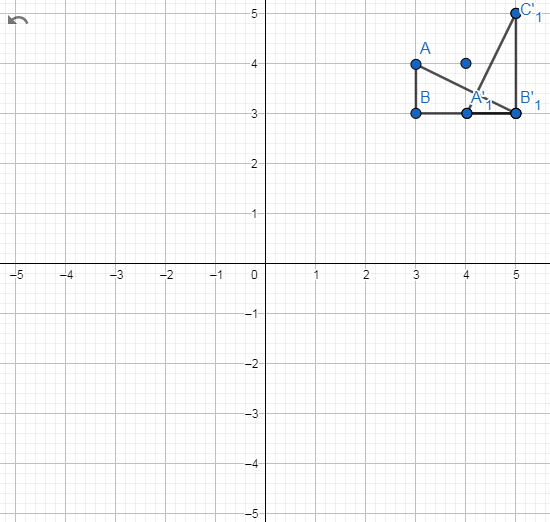 Rotate triangle ABC 90⁰ anticlockwise about (3,3)
Rotate triangle ABC 90⁰ anticlockwise about (4,4)
9)
11)
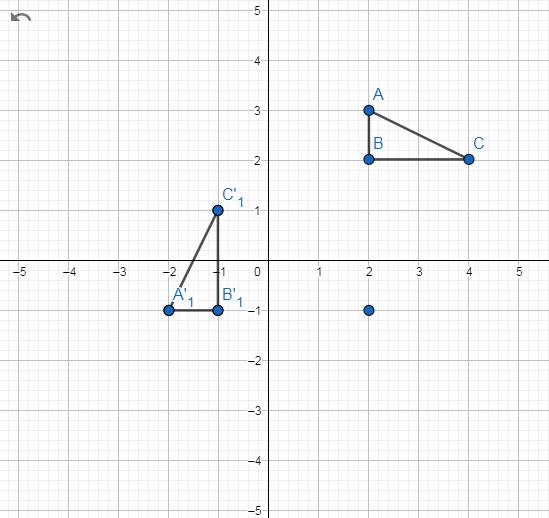 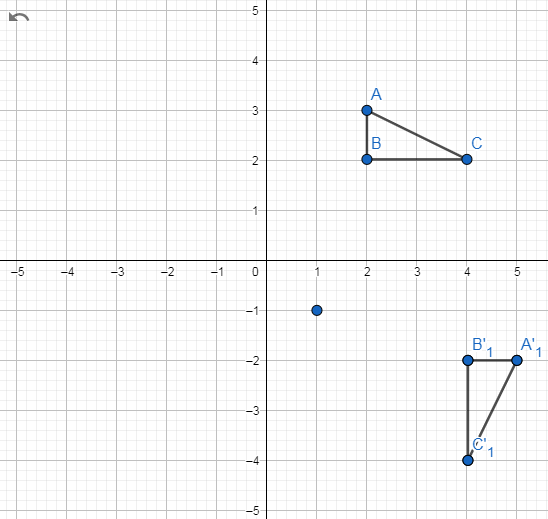 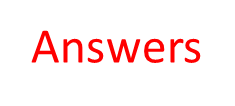 Rotate triangle ABC 90⁰ anticlockwise about (2,-1)
Rotate triangle ABC 90⁰ clockwise about (1,-1)
10)
12)
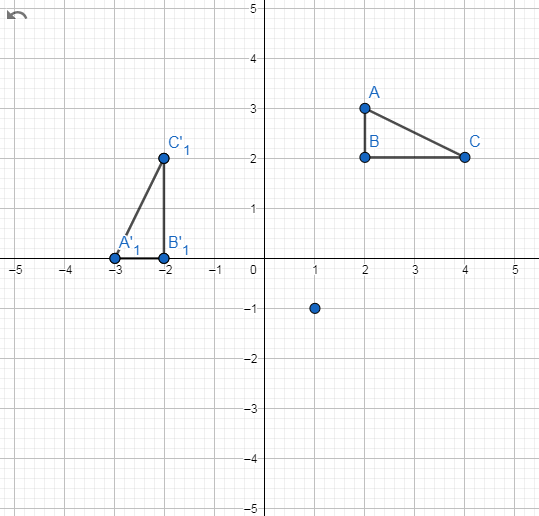 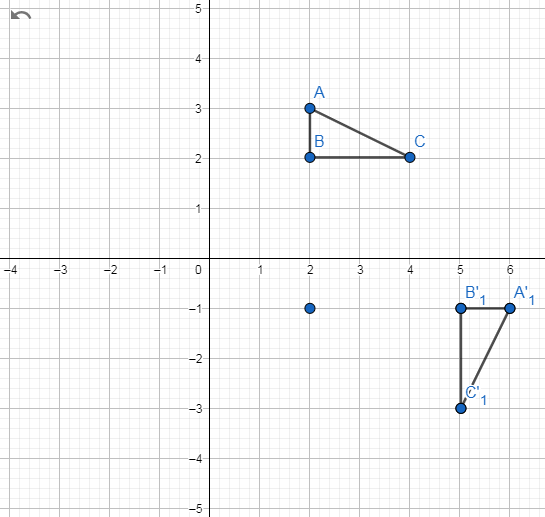 Rotate triangle ABC 90⁰ anticlockwise about (1,-1)
Rotate triangle ABC 90⁰ clockwise about (2,-1)